Adult Educational Guidance  Counselling   Ireland  -  an Overview
Jennifer McKenzie
Director
NCGE, Ireland 
XIX Adult Education Forum 
„Adult on a Learning Journey“ 
Tallinn, Estonia  
Friday 16th October 2015
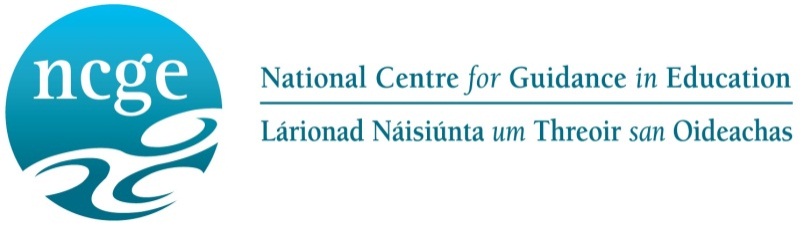 NCGE  - agency of the Department of Education and Skills. 
Mission : To Develop, support and influence quality guidance provision in the education and training sector as part of lifelong learning in accordance with national and international best practice

Provide CPD for guidance counsellors 
Provides resources 
Chair relevant national committees on guidance 
European remit –  Euroguidance / Academia etc. 
Work with National Stakeholders – e.g.  Dept. Social Protection, SOLAS ( FET Authority) etc. 

Ireland – major changes in Education and Training  Sector since 2014
Today…
What do we mean by Adult Guidance in the context of lifelong learning?
What are we currently doing in Ireland?
What are the next steps ?
Q&A
Guidance – definitions
EU Council Resolution on Guidance, 2004

In the context of lifelong learning, guidance refers to a range of activities  that enables citizens of any age and at any point in their lives to identify their capacities, competences and interests, to make educational, training and occupational decisions and to manage their individual life paths in learning, work and other settings in which these capacities and competences are learned and/or used.
Guidance – definitions
Ireland  - National Guidance Forum Report 2007 

Guidance facilitates people throughout their lives to manage their own educational, training, occupational, personal, social and life choices so that they reach their full potential and contribute to the development of a better society.
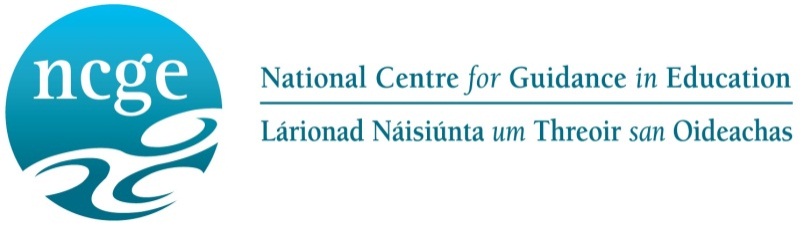 Guidance provision in Education Sector
Post Primary schools ( aged 12 – 18) : Guidance Counsellor – school teacher 
Further Education  Colleges ( age 18 +) Guidance Counsellor – school teacher
Higher Education  Careers Services ( i.e. universities) 
Adult Education  Guidance (over 16 yrs. with no formal education qualifications) – community and adult education & training centres
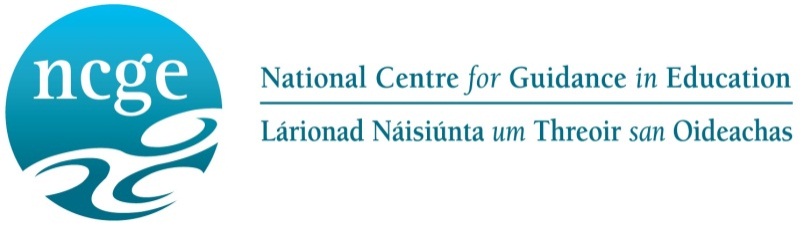 Adult Educational Guidance Initiative
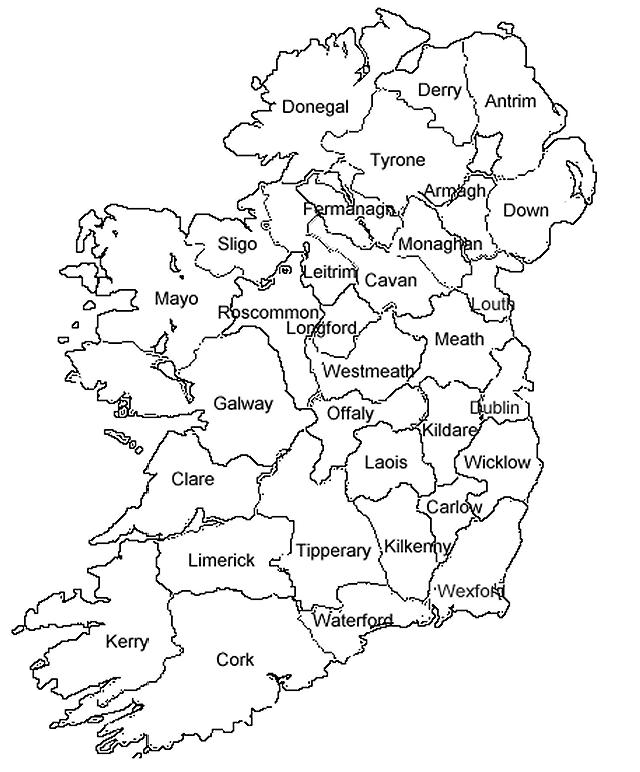 40 AEGS nationwide
Located within  16 ETBs and WIT
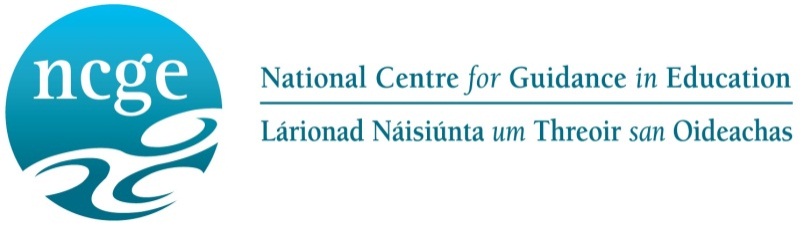 Guidance Quality Framework (NGF 2007)
Informing
Advising
Counselling
Assessing Teaching & learning
Enabling
Advocating
Networking
Providing feedback
Managing
Mentoring
Innovating systems change
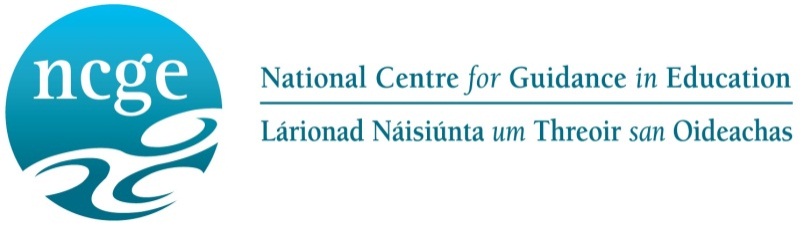 Codes of Principles (NGF 2007)
Accessible
Appropriate
Confidential
Equality of Opportunity
Impartial
Individual Ownership & responsibility
Integrated
Quality Standards of delivery
Team approach
Transparent
Complaints handling
AEGI Staff Qualifications
Adult Education Guidance Co-ordinator/ Counsellor
Post graduate qualification in Guidance 
 NFQ8, NFQ 9

Adult Guidance Information officer 
Adult Guidance Theory & Practice Cert 
NFQ 6
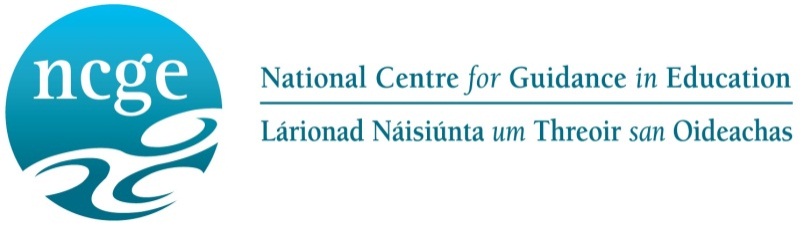 Model of  Guidance Provision in AEGI
based in ETBs/ WIT

Specific Target groups 

Integrated model of adult educational guidance counselling
 
pre-entry, entry, ongoing and pre-exit stages

personal, educational and  vocational guidance
working in partnership at local level, meeting a spectrum of guidance needs of the target groups, employing a range of methodologies including information provision,  one-to- one guidance, group guidance and outreach  provision
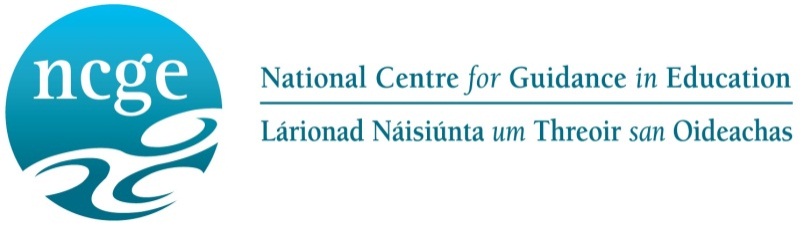 AEGI - Guidance and Information available
Guidance 
1-1
Group
Seminar 
Adult Learner exhibitions
Information
Educational, local and national

Resources
ICT  links, Factsheets, directories etc.

Welfare
Funding, Entitlements, grants
[Speaker Notes: Fact sheets / visuals   -can provide initial info but the guidance will then qualify that info for the individual’s circumstances.

Eg group of ITABE people all working towards level 2……For progression possibilities – maybe into BTEI – the whole group will not have the same entitlements to access BTEI!
Eg VTOS applications – have to be 6 months unemployed etc – can deal with DSFA to look at individuals situation if they are 5 months / 3 weeks unemployed
Cant always generalise the information – still needs to be interpreted for each person.


Developing a relationship with the AEGS -
 – factsheets can be developed for your service]
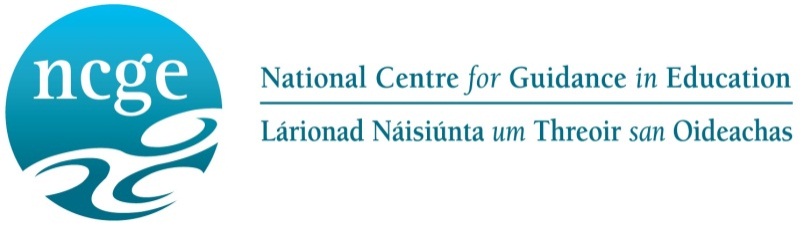 Education / career planning
Careers/ vocational  education
Learner
Social Development
Personal Development
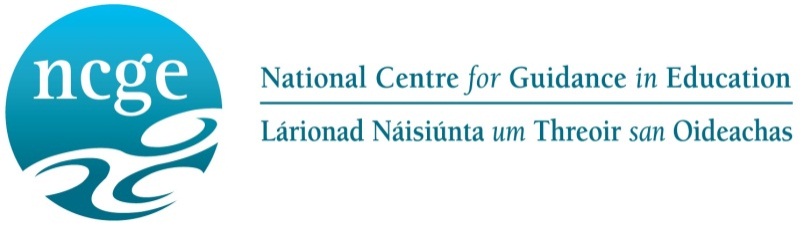 What is adult guidance counselling?
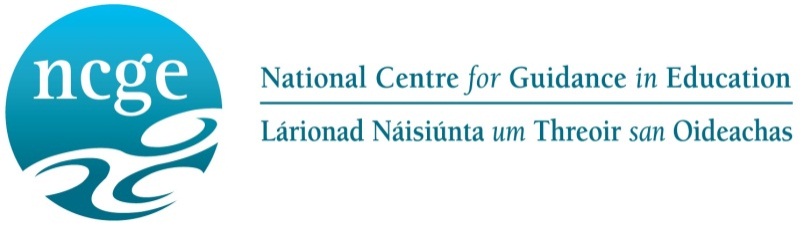 Guidance process with an adult
Adult Education - Barriers to progression
Previous education experience
Literacy  / numeracy Skills
Lack of ICT skills
Family commitments
Childcare
Travel 
Language 
Citizen Status – refugee / asylum seeker
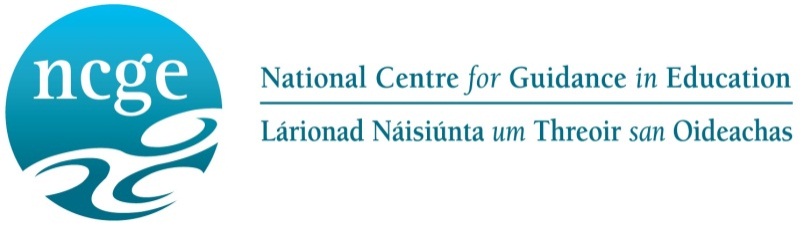 Guidelines and Co-ordination
Guidelines for Guidance in Intensive Tuition of Adult Basic Education (ITABE) 
Literacy Awareness Training  for guidance staff /Guidance Awareness Training for literacy and Adult education staff
AEGI Operational Guidelines (2012)
Guidelines for the Integration of Contracted Guidance Staff Within the AEGI 
NCGE – AEGI Guidelines on the Provision of Adult Educational Guidance Services to clients aged 16 and 17 years old
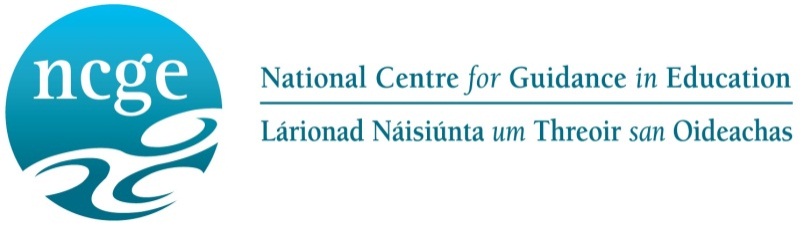 Co-ordination / Integration with Adult education…
Planning
In consultation with the courser co-ordinator /  Core tutor 
Relevant  Agreed Information Exchange 
Clarification of roles / confidentiality etc.
Recognising the individual needs within the group
Relevant  and appropriate to group level
Feedback to the  course co-ordinator / Core tutor
[Speaker Notes: the level  the group is at

What modules  / projects they are currently doing?

What information is relevant ?]
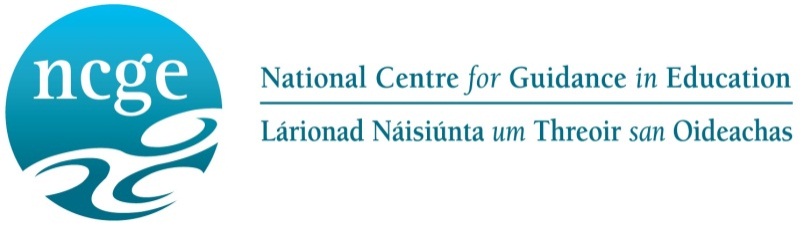 Quality Assurance
Monitoring and Evaluation
Qualitative  & Quantitative reports
Case Studies 
Guidance Counselling supervision
Guidelines
Provision of Continuous Professional Development
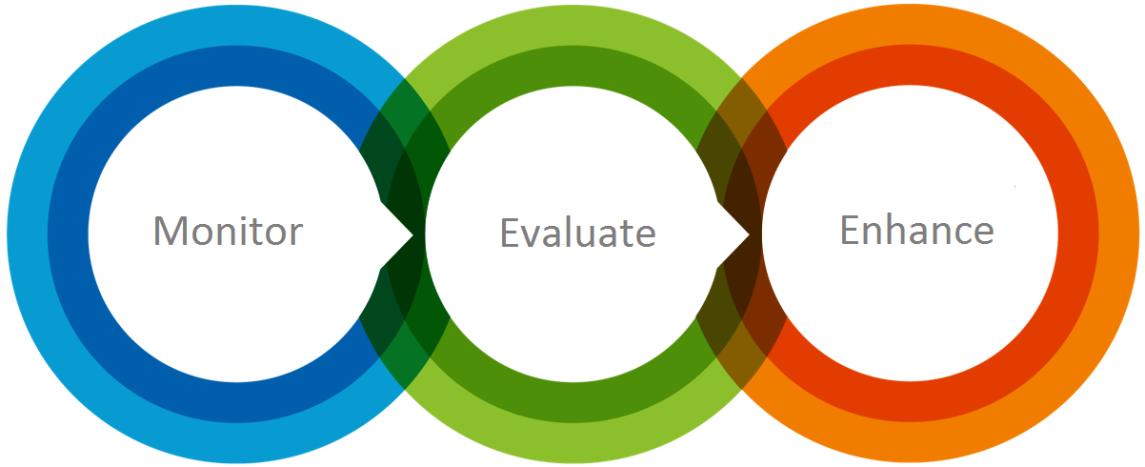 Statistics – AEGI
Database – Adult Guidance Management System
Client Information Management   and Service reporting 

Quantitative reports  - Statistics 
Qualitative reports
Service provision 
Client issues 
CPD required for staff 
Case Study examples for sharing of practice
Statistics from  NCGE  AGMS  2014

No. of clients met  1-1   = 17369
No. of people in groups =  27454
No  of people met for 1-1 after group = 3357
No. of general public queries  13998 
Total    55464
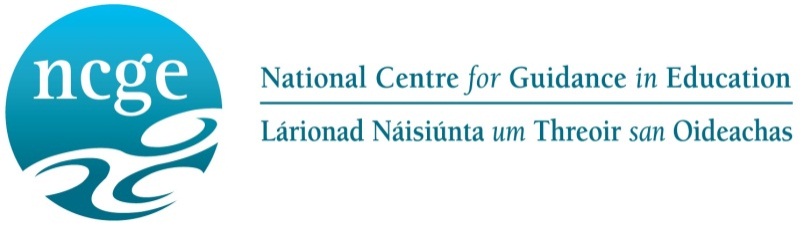 NCGE – support for AEGI 

Advisory group with DES
Qualitative and Quantitative reports
Continuous Professional Development
Adult Guidance Management System – national database – qualitative and quantitative  data 
Working groups for  guidance development
Online Handbook with resources
Guidelines for practice
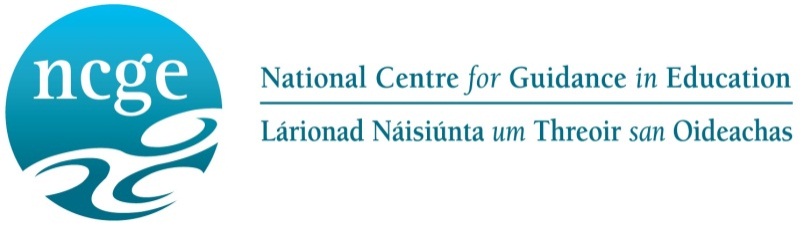 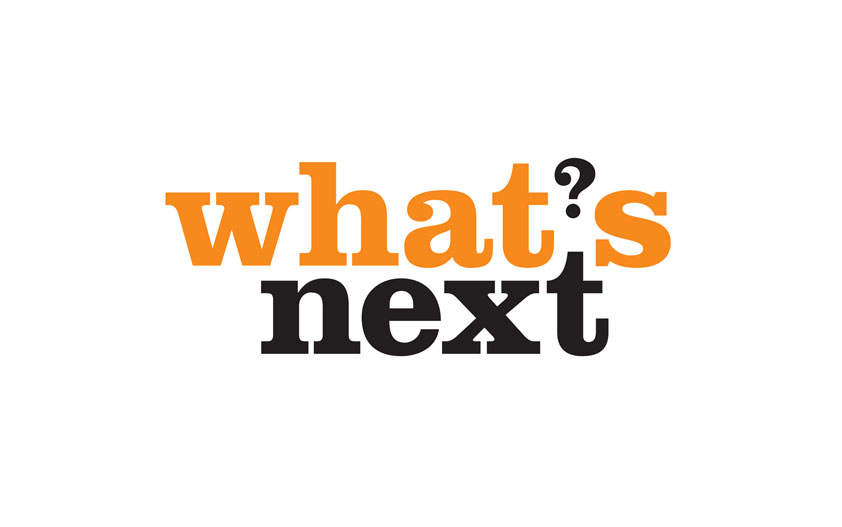 for AEGI
SOLAS and DES  FET Strategy – Draft Guidance Framework 
FET Guidance Service – to include AEGI, PLC and others
Develop formal FET Guidance  Quality assurance system  
Further develop  Models of Guidance to meet needs of learners 
Formal referral systems with Dept. Social Protection
[Speaker Notes: Generation Emigration]
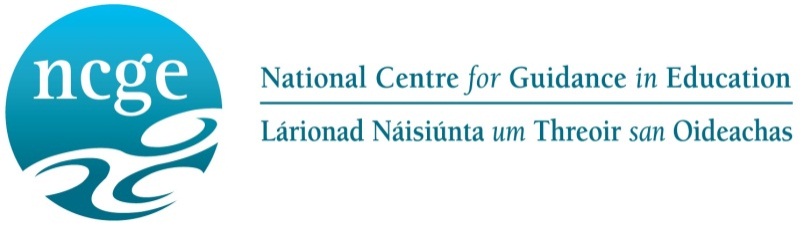 To support this work, 
NCGE supports,  co-operates  with,  informs and advises other government departments and national agencies on guidance issues  to support  AEGI – Future FET Guidance Service  developments
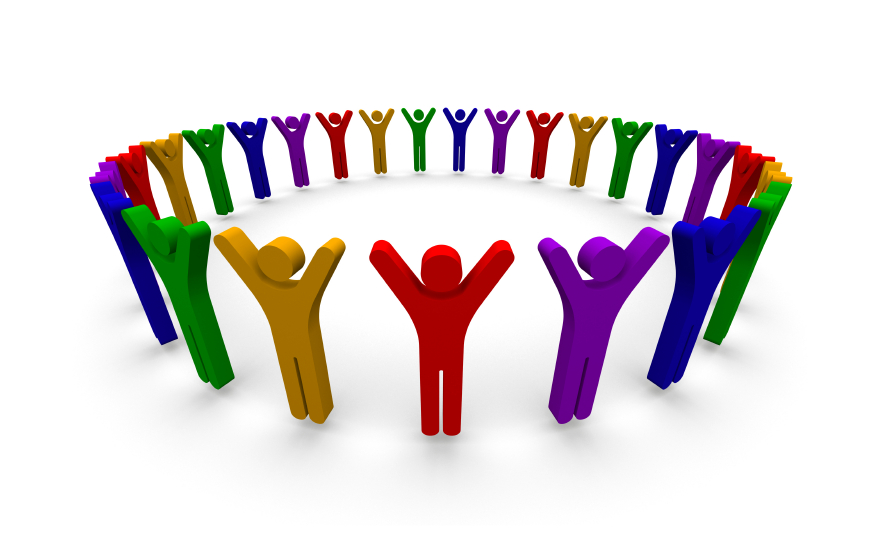 Relevant Links
www.ncge.ie

http://www.ncge.ie/further-education/

http://www.ncge.ie/uploads/AEGI_Operational_Guidelines_2012__FINAL.pdf

http://www.education.ie/en/Publications/Policy-Reports/Further-Education-and-Training-Strategy-2014-2019.pdf   pg 112-114 Section 10

http://www.ncge.ie/uploads/Guidelines_re_integrating_contracted_guidance_staff_201114.pdf

http://www.ncge.ie/uploads/NCGE__Guidelines_Provision_of_AEGS_to_16_and_17_Year_Olds__March_2014.pdf 

www.solas.ie

http://www.ncgeadultguidance.ie/
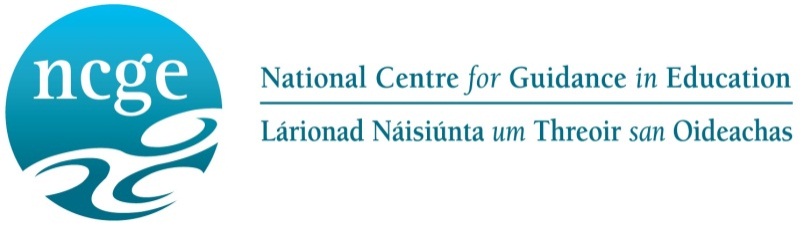 Go raibh maith agaibh!
Thank you!
Aitäh
Jennifer.mckenzie@ncge.ie